Nýburagula
Þórður Þórarinn Þórðarson
Nýburalæknir
Fullgengin stúlka 40+5, fæðingarþyngd eðl
Móðir hátt BMI, GDMA
Bráðakeisari v. Fósturstreitu 
Spræk stúlka, grætur strax, apgar 9/10
Fullgengin stúlka 40+5, fæðingarþyngd eðl
Móðir hátt BMI, GDMA
Bráðakeisari v. Fósturstreitu 
Spræk stúlka, grætur strax, apgar 9/10
Skoðun við um 48 klst aldur eðl. fyrir utan væga gulu
Fullgengin stúlka 40+5, fæðingarþyngd eðl
Móðir hátt BMI, GDMA
Bráðakeisari v. Fósturstreitu 
Spræk stúlka, grætur strax, apgar 9/10
Skoðun við um 48 klst aldur eðl. fyrir utan væga gulu
Fullgengin stúlka 40+5, fæðingarþyngd eðl
Móðir hátt BMI, GDMA
Bráðakeisari v. Fósturstreitu 
Spræk stúlka, grætur strax, apgar 9/10
Skoðun við um 48 klst aldur eðl. fyrir utan væga gulu
Bilicheck 240
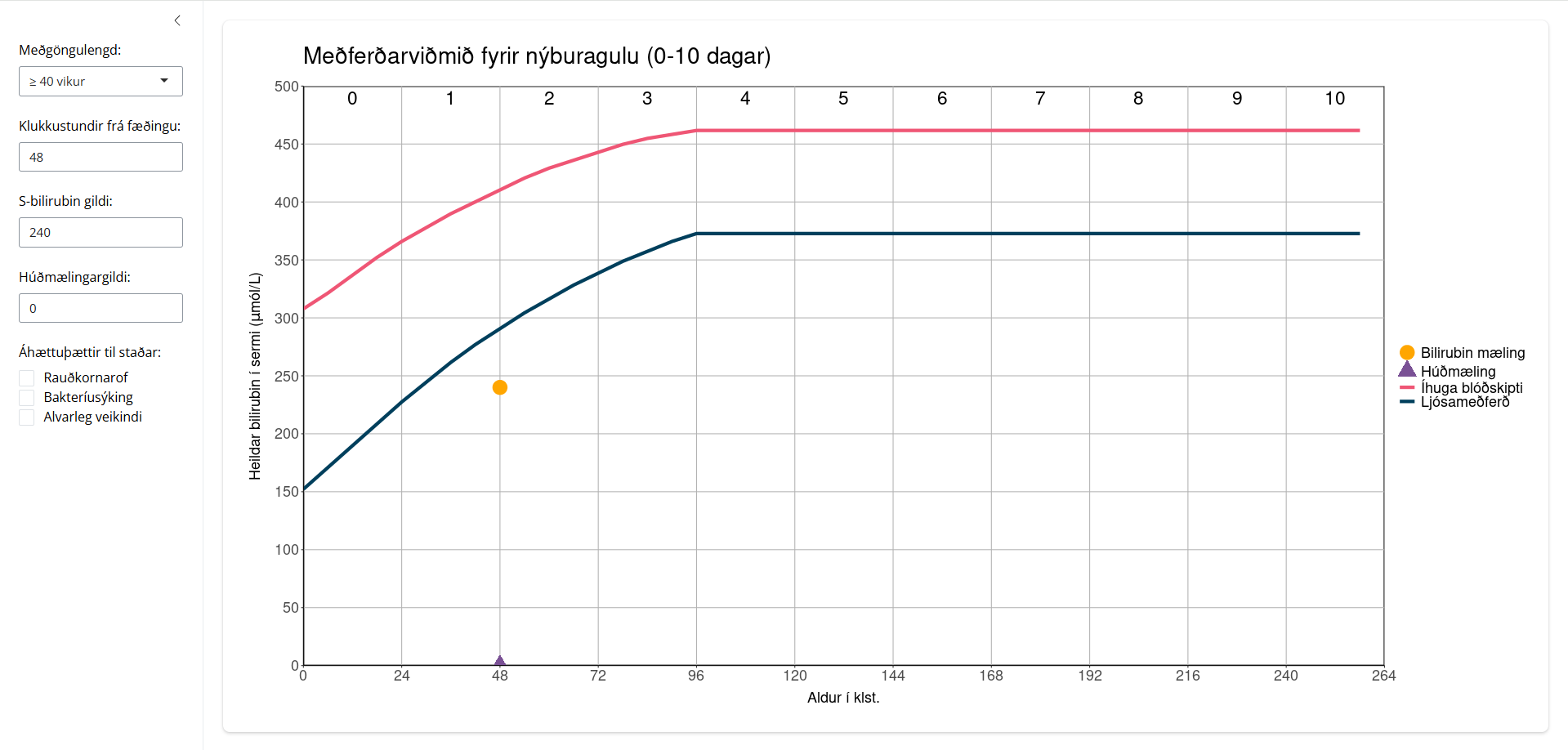 Nýburagula
Nánast allir nýburar fá nýburagulu að einhverju marki
Nýburar með bilirubin hærra en 70-80 míkrómól/L verða sjáanlega gulir
(Fullorðnir eiga ekki að hafa hærra bilirubin en 17 míkrómól/l)
Hættumörk eru í kringum 430 míkrómól/L
BIND (Bilirubin-induced neurologic dysfunction - bráður bilirubínorsakaður heilakvilli)
Ótengt bilirubin kemst yfir BBB, binst heilavef þar sem það er neurotoxískt
Skilgreiningar
Bening neonatal hyperbilirubinemia
Transient, eðlileg hækkun á bilirubini hjá nánast öllum nýburum
Fysiológísk gula
Significant hyperbilirubinemia
Gula sem krefst meðhöndlunar
Severe neonatal hyperbilirubinemia
Bilirubin yfir 428 míkrómólum/L
Aukin hætta á BIND
Extreme neonatal hyperbilirubinemia
Bilirubin yfir 513 míkrómólum/L
Mikil hætta á BIND
Bilirubin Induced Neurologic Dysfunction(bilirubínorsökuð taugakerfisröskun)
BIND
Skemmdir á heilavef af völdum óbundins bilirubins sem fer yfir HBÞ, binst heilavef og veldur þar vefjaskemmdum
Breytileg einkenni 
Mótorísk einkenni, vandamál með tal, heyrn, skynjun, sjón ofl
Acute Bilirubin Encephalopathy
Early 
Þreyta, hypotonia, skær grátur
Intermediate
Hiti, þreyta, slappleiki (lethargia), órólegt barn, hypertonia
Advanced
Öndunarhlé, hiti, flog, dá (coma)

Chronic Bilirubin Encephalopathy (langvinnur bilirubínorsakaður heilakvilli) - Kernikterus
Síðkomnar afleiðingar
Heilalömun, heyrnarleysi, sjónskerðing ofl
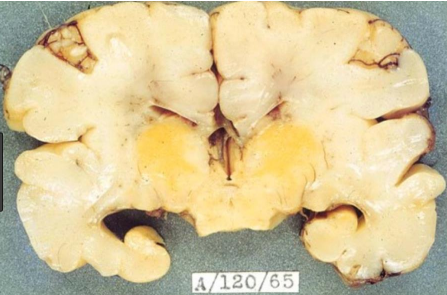 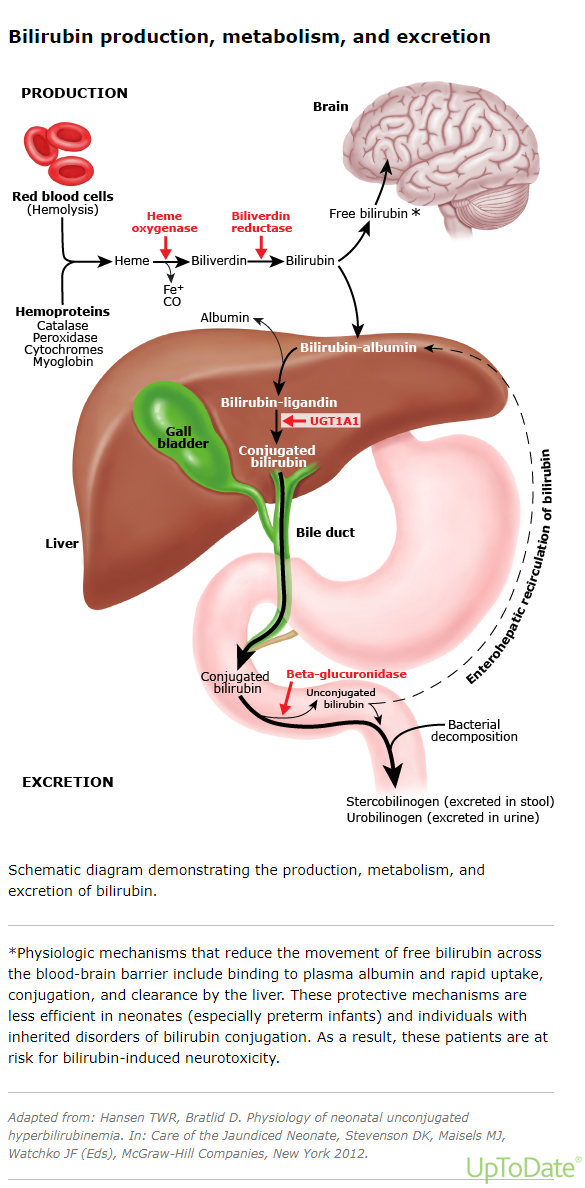 Myndun bilirubins
Fetalt hemoglóbín brotnar niður í 
Járn
CO
Biliverdin
Biliverdin  > Bilirubin
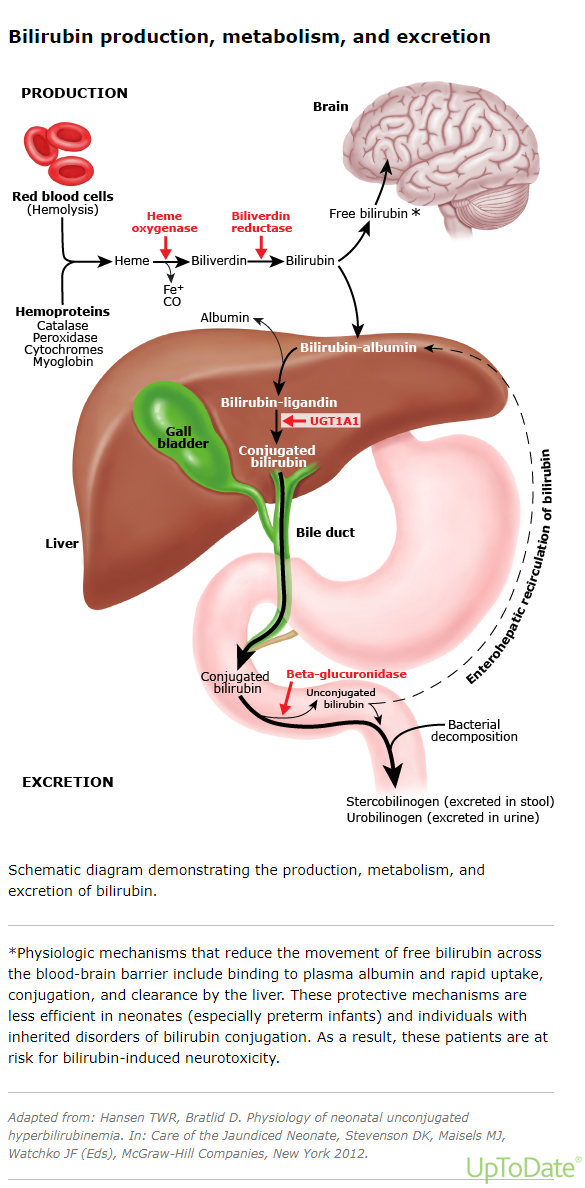 Niðurbrot bilirubins
Tekið upp í lifur
Konjugerað (tengt glucuronic acid)
UGT1A1
Konjugerað bilirubin er seytt út í meltingarveg
Skilst að mestu leyti út um meltingarveg
Benign neonatal hyperbilrubinemia
Fysiologísk gula
Transient, eðlileg hækkun á bilirubini hjá nánast öllum nýburum
Eðlilegt ferli þar sem rauð blóðkorn brotna niður og lifur nýfædda barnsins hefur ekki við að tengja (konjugera) bilirubinið
Hæsta meðalgildi hjá nýfæddum 120-155 míkrómól/L
Benign neonatal hyperbilrubinemia
Hæstu gildi eftir 48-96 klst
Miðgildi 120-154
95th percentil 222-308
Börn frá Suðaustur-Asíu
Geta fengið hærri gildi og toppa seinna
Sjánleg gula dvínar á 7-10 dögum
1/3 er enn gulur eftir 3 vikur
1/5 enn gult eftir 4 vikur
Significant hyper-bilirubinemia – ÁstæðurLactation failure jaundice
Significant hyperbilirubinemia – Ástæður
Aukið niðurbrot
Rhesus sjúkdómur (isoimmunie hemolytic anemia)
ABO misræmi
Annað
Polycytemia
Cephalhematom
Macrosomia
Polycytemia
Ensímgallar
G6PD skortur
Erfðagallar í himnu rauðkorna
Spherocytosis
Elliptocytosis
Sepsis
Óþekktur mekanismi
Significant hyperbilirubinemia – Ástæður
Minnkað clearance
Crigler Najjar
UGT1A1 skortur
Gilbert syndrome
UGR1A1 galli
DM hjá móður
Meðfædd vanvirkni skjaldkirtils 
Panhypopituratism
Galactosemia
Significant hyperbilirubinemia – Ástæður
Aukin enterohepatic cirkulation

Minnkuð bilirubin elimination
Ónóg inntaka vökva og orku > leiðir til hypovolemiu og þyngdartaps
Anatómísk obstruktion
Fullgengin stúlka 38v, fæðingarþyngd 3562g
Á brjósti, sýgur vel
Við 24klst > sýnileg gula
Fullgengin stúlka 38v, fæðingarþyngd 3562g
Á brjósti, sýgur vel
Við 24klst > sýnileg gula
S-bili 223 míkrómól/L
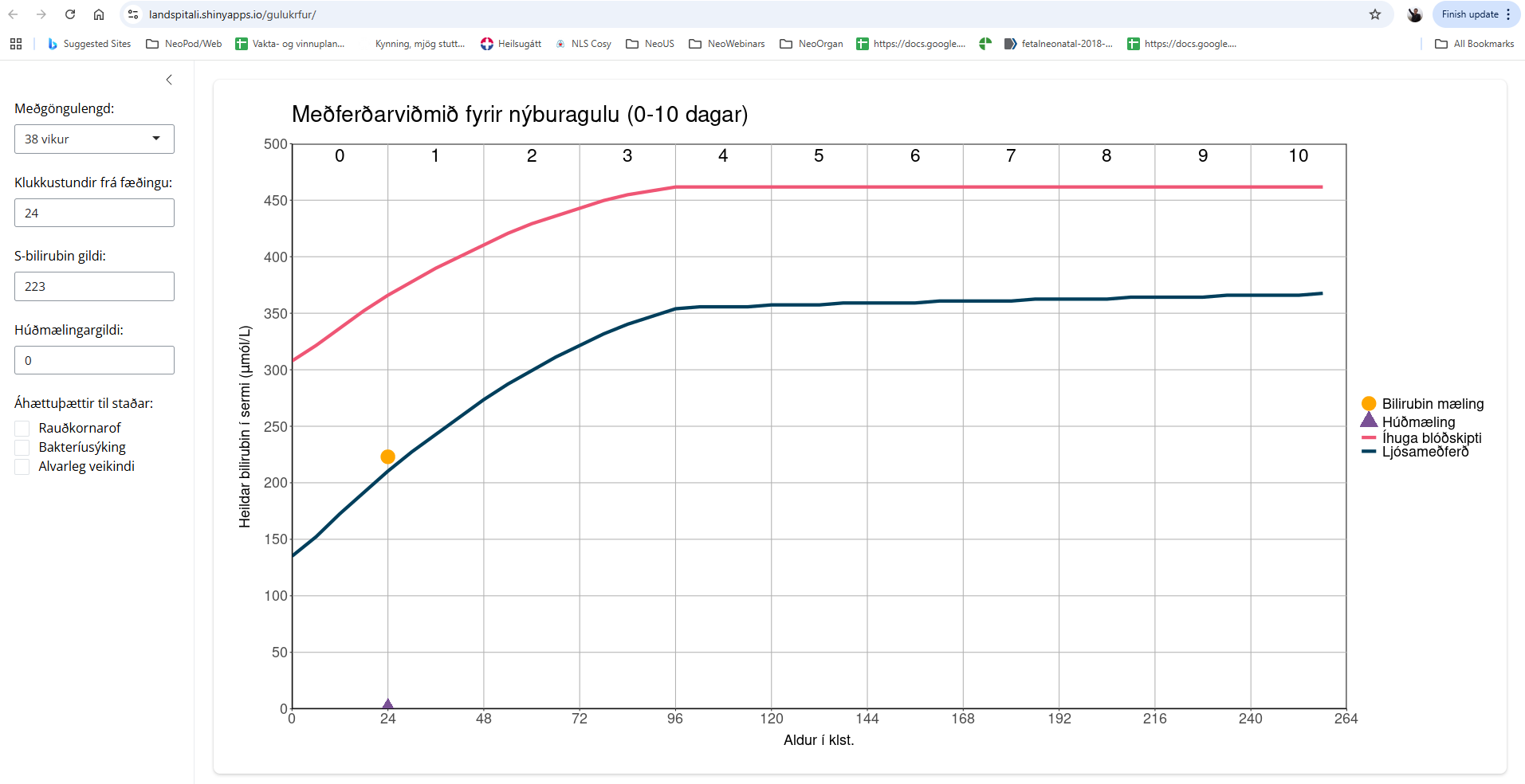 Meðferð
Þegar ákvörðun um að meðhöndla hefur verið tekin, er mikilvægt að ekki dragist að meðferð sé hafin

Við “hættulega“ há gildi (bilirubín ≥ 400-500 μmol/L) geta skjót viðbrögð með viðeigandi meðferð skipt sköpum varðandi horfur
Meðferð nýburagulu
Ljósameðferð
Fæði/vökvagjöf
Immunoglobulín G (IVIG)
(ef mótefni gegn RBK til staðar)
Blóðskipti
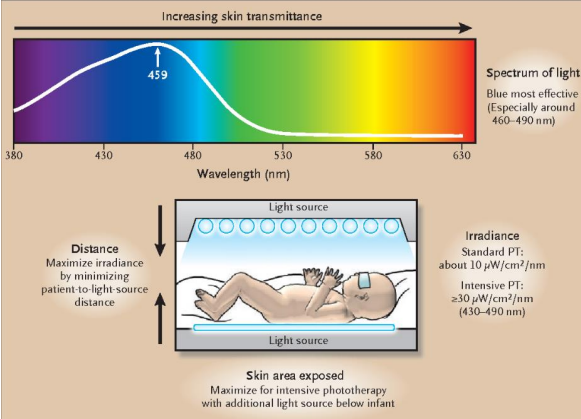 Ljósameðferð
Ljósalampi/lampar, blágrænt litróf (um 450 nm)
Bilirubín í húð og undirhúð dregur í sig ljós
Ótengt bilirubín breytist í vatnsleysanlega skaðlausa ísomera sem skiljast út með saur (og þvagi) án frekara umbrots í lifur
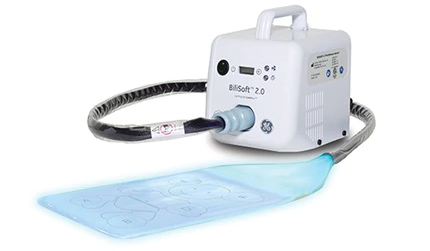 Fullgengin stúlka 40v+1d, fæðingarþyngd 3430g
Móðir með GDMA1
Blóðflokkur O+
Móðir frá Kína
Blóðsykur eðlilegur og útskrifast heim rúmlega sólarhrings gömul

Heimaljósmóðir tekur eftir gulu á 4. degi
Búin að léttast um 6,1% af fæðingarþyngd
Fullgengin stúlka 40v+1d, fæðingarþyngd 3430g
Móðir með GDMA1
Blóðflokkur O+
Móðir frá Kína
Blóðsykur eðlilegur og útskrifast heim rúmlega sólarhrings gömul

Heimaljósmóðir tekur eftir gulu á 4. degi
Búin að léttast um 6,1% af fæðingarþyngd
Blóðskipti – Exchange transfusion
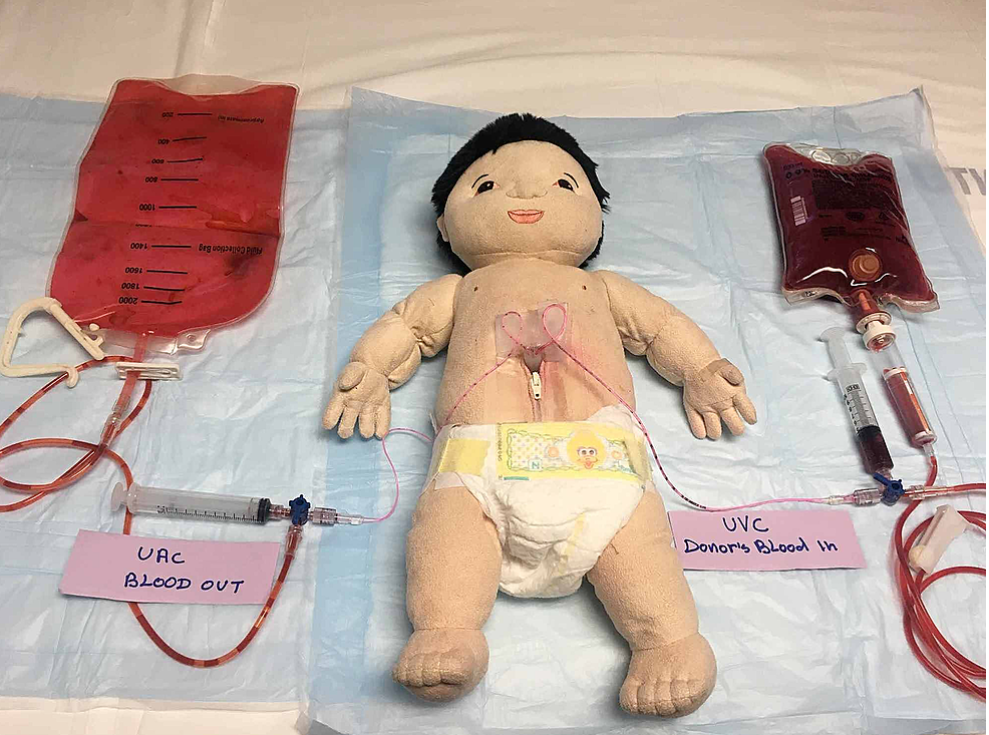 Ef bilirubín er 
mjög hátt
hækkandi þrátt fyrir ljósameðferð
ef markvert blóðleysi af völdum rauðkornarofs
Sjaldan þörf í dag
Forvarnir hafa verulega dregið úr algengi rhesus sjúkdóm
Bætt ljósameðferð
Snemmtilkomin (<24 klst aldur)
Rauðkornarof (hemolysa)
Rhesus sjúkdómur
ABO misræmi
erfðagallar í himnu RBK t.d. spherocytosis, elliptocytosis (nonimmune hemol. anemía)
galli í/skortur á efnahvötum RBK t.d. G6PD skortur (nonimmune...)

Sýkingar
Sýklasótt (sepsis)
Markverð gula strax á 1. sólarhring er oftast á grunni rauðkornarofs
Beint Coombs próf þá jákvætt
Hættulegt vegna þess að 
Ótengt bilirubin kemst yfir BBB
Getur hækkað hratt upp í skaðleg gildi
Snemmtilkomin (<24 klst aldur)
Rhesus sjúkdómur
alvarlegasta form rauðkornarofs sjúkdóms, byrjar á fósturskeiði. móðir neikvæð fyrir Rh “D” antigeni (15% kvenna) og framleiðir mótefni gegn mótefnisvökum á yfirborði RBK fósturs
alvarlegur sjúkdómur sem getur valdið: blóðleysi, gulu og hydrops (bjúgur) hjá fóstri. venjulega greint fyrir fæðingu með blóðrannsókn hjá móður (mótefnatíter) og ómskoðun á fóstri
Rhesus sjúkdómur – fyrirbyggjandi meðferð
Ekki lengur algengasta ástæða rauðkornarofs 
Skimun fyrir mótefnum við 25 vikur og Rh D flokkun fósturs
Ef móðir er Rh D neikvæð þá er gefið anti Rh immunoglobulín (Rhophylac®) við 28 vikur
IgG binst við Rh+ RBK fósturs sem sloppið hafa yfir í blóðrás móður og kemur í veg fyrir (blokkerar) virkjun B frumna móður og tilurð minnisfrumna
Gjöf endurtekin á meðgöngu ef hætta á blæðingu til fósturs (legvatnsástunga, blæðing, slys) ef > 4 vikur frá gjöf 
eftir fæðingu ef barn Rh+
Algengasta orsök isoimmuníseringar (samónæming) hjá nýburum

Mæður í blóðflokki 0 eignast í 15% tilvika barn af blóðflokki A eða B. þriðjungur þessara barna hefur jákvætt Coombs próf þ.e. anti A eða anti B mótefni (IgG) frá móður eru bundin við RBK barnsins	

Vægara en rhesus sjúkdómur, ekki áhrif á fósturskeiði, minnihluti þessara barna gulnar markvert
ABO isoimmuniseringABO hemolytic disease
Og margt fleira…
3ja vikna gömul stúlka kemur á bráðamóttöku vegna gulu
3ja vikna gömul stúlka kemur á bráðamóttöku vegna gulu
Eðlileg fæðingarþyngd
Þyngist eðlilega
Á brjósti og borðar vel
3ja vikna gömul stúlka kemur á bráðamóttöku vegna gulu
Eðlileg fæðingarþyngd
Þyngist eðlilega
Á brjósti og borðar vel
Ekki ljósameðferð á fyrstu dögum
Gulnað smám saman
3ja vikna gömul stúlka kemur á bráðamóttöku vegna gulu
Eðlileg fæðingarþyngd
Þyngist eðlilega
Á brjósti og borðar vel
Ekki ljósameðferð á fyrstu dögum
Gulnað smám saman
Móðir og barn O+
Þvag/hægðir eðl
Við skoðun spræk
Líkamsskoðun eðlileg fyrir utan sjáanlega gulu
Rannsóknir?
Við skoðun spræk
Líkamsskoðun eðlileg fyrir utan sjáanlega gulu
Rannsóknir?
Status, flokkun, Coombs
S-bili ótengt og tengt
Lifrarpróf 
ALAT/ASAT/gGT
Skjaldkirtilspróf
Við skoðun spræk
Líkamsskoðun eðlileg fyrir utan sjáanlega gulu
Rannsóknir?
Status, flokkun, Coombs
S-bili ótengt og tengt > Ótengt = 185, tengt 15
Lifrarpróf  > eðl
ALAT/ASAT/gGT
Skjaldkirtilspróf > eðl
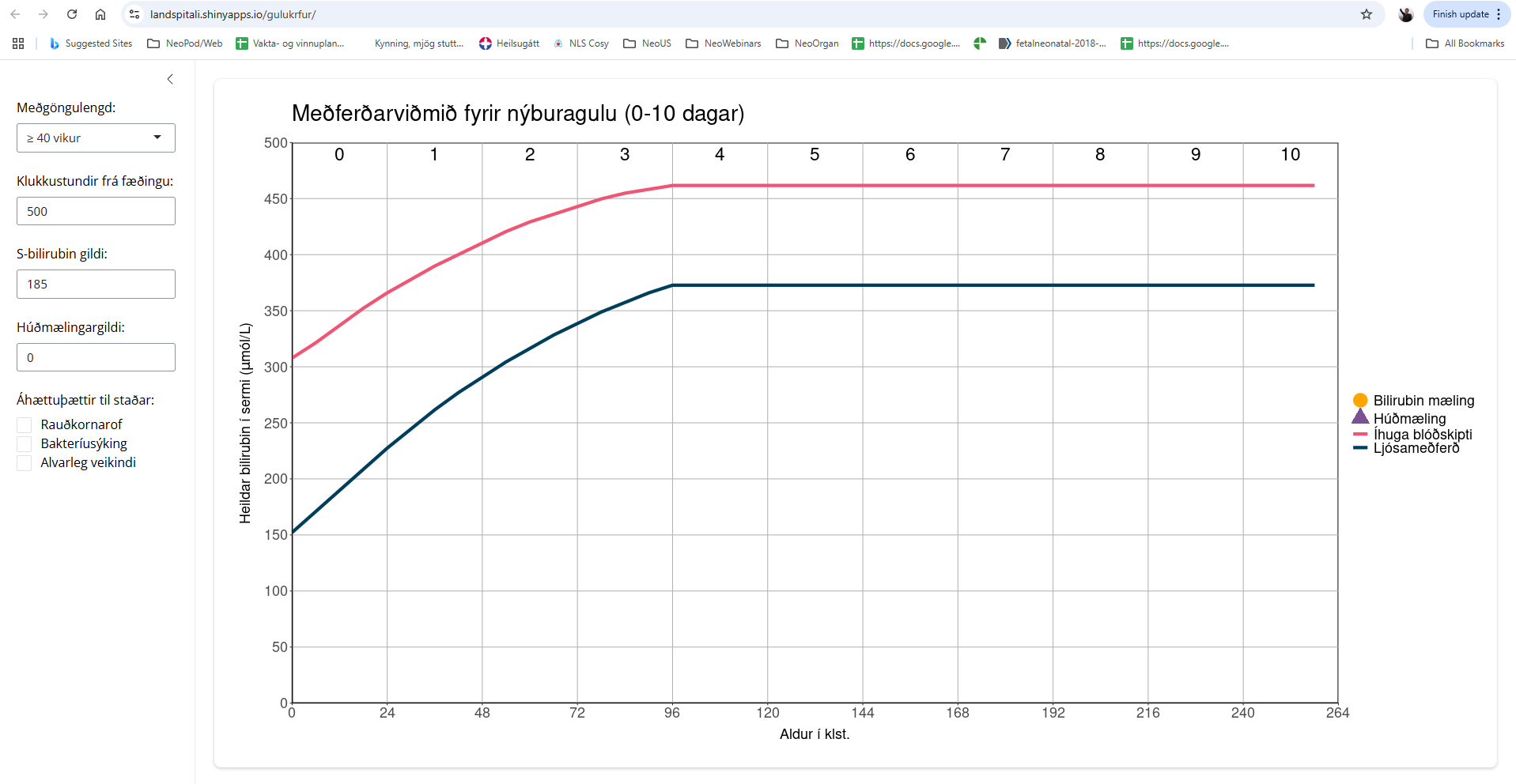 Ótengt bilirubín:
Brjóstamjólkurgula
Vanstarfsemi skjaldkirtils

Tengt bilirubín: (> 20% af heildarmagni bilirubíns
Gallgangalokun (biliary atresia)
Langvarandi (>3 vikna)
Brjóstamjólkurgula
Kemur oftast fram eftir 3-5 daga
Toppar eftir 2-3 vikur
Óþekktur mekanismi
Efni í BM sem hamla virkni glúk. Transferasa
Aukið frásog bilirubin frá görn
Útiloka aðrar orsakir gulu 
Aðallega útiloka konjugeraða hyperbilirubinemiu
>20% af heildarmagni bilirubins
Gallgangalokun (biliary atresia)
Gengur yfir á 3-12 vikum
Greining
Mæling á bilirubíni: 
húð  (transcutan mæling, bilicheck(blossi!)
Blóð 
Ef markverð hækkun:
blóðflokkun og beint Coombs próf (m.t.t. rauðkornarofs)	
blóðstatus (blóðstrok, netfrumur)
Metið mtt 
Meðgöngulengdar
Aldur barns (klst/dagar)
Áhættuþátta
Aðrir þættir sem geta haft áhrif á HBÞ
Sýkingar
Asfyxia
Mat á gulu(ekki mjög nákvæmt en gefur vísbendingar)
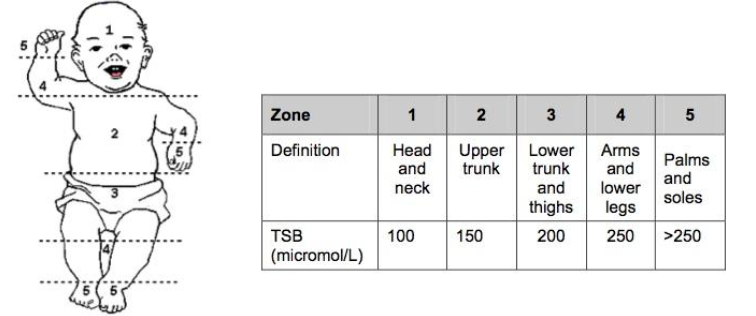 Greining
Skimun  (AAP, NICE)
Öll börn við 24-48 klst aldur

Selective (Ísland)
Mat læknis
Sjáanlega gult barn
Áhættuþættir

Unnið að því að koma á skimun